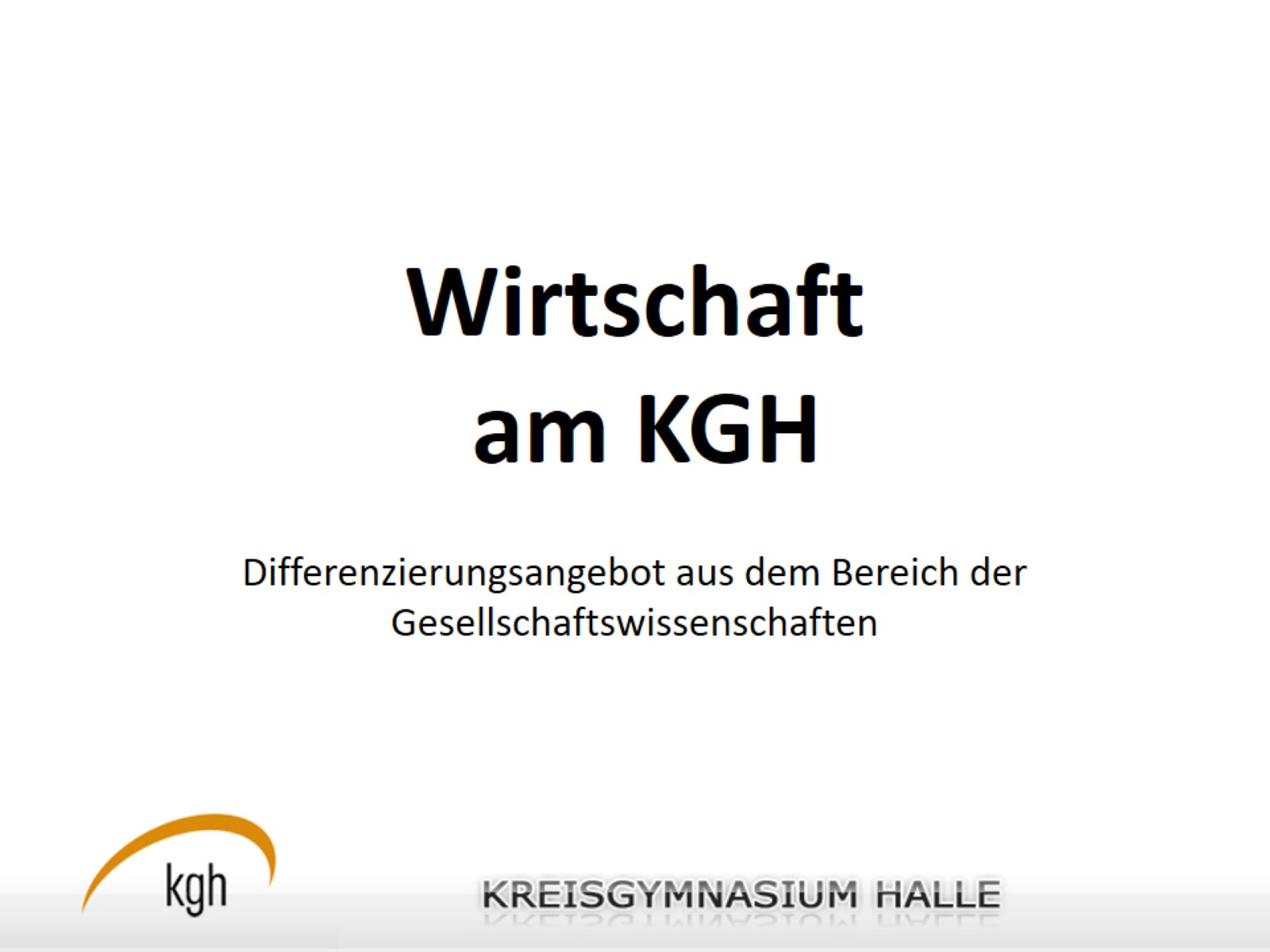 Wirtschaft am KGH
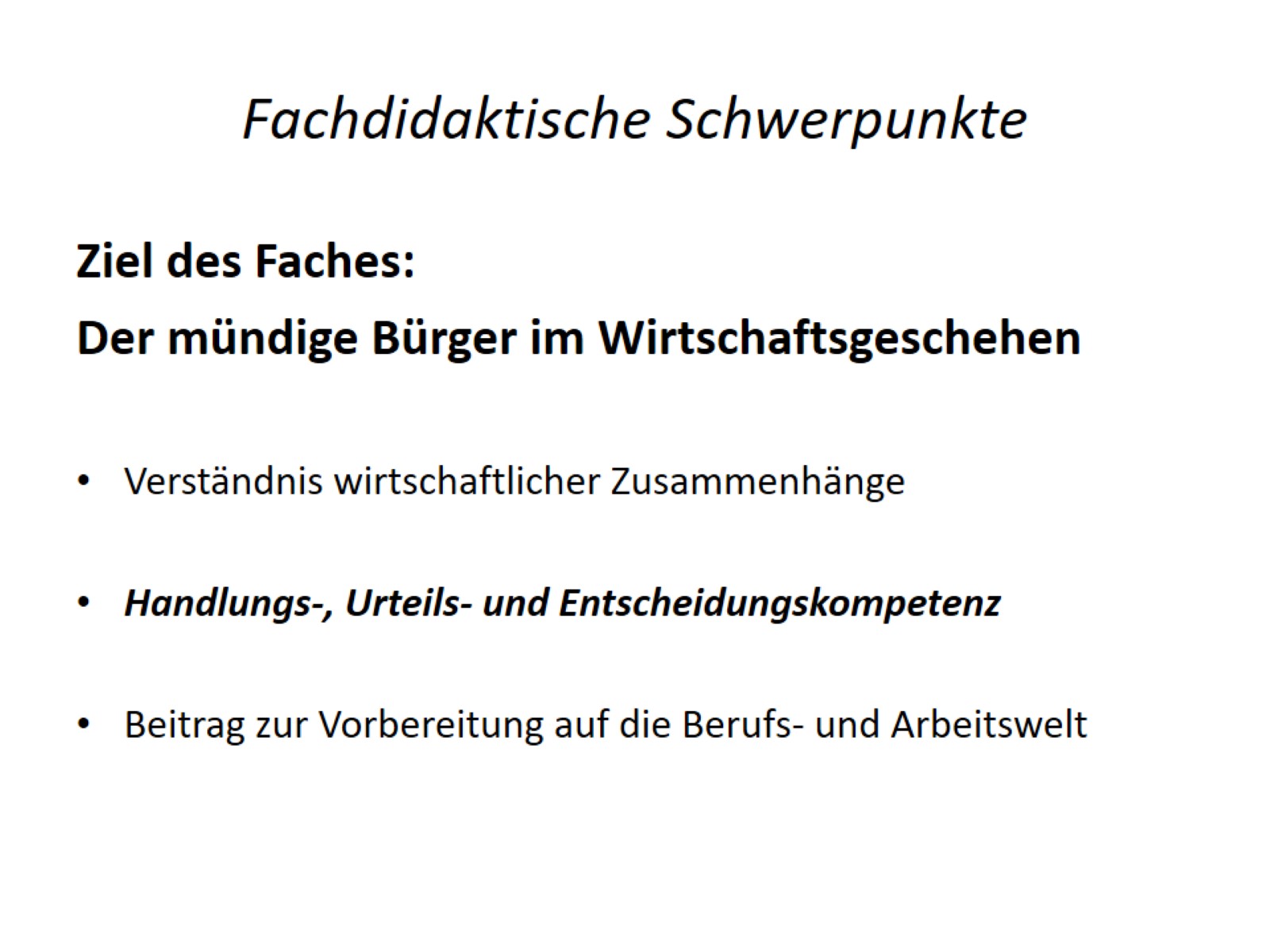 Fachdidaktische Schwerpunkte
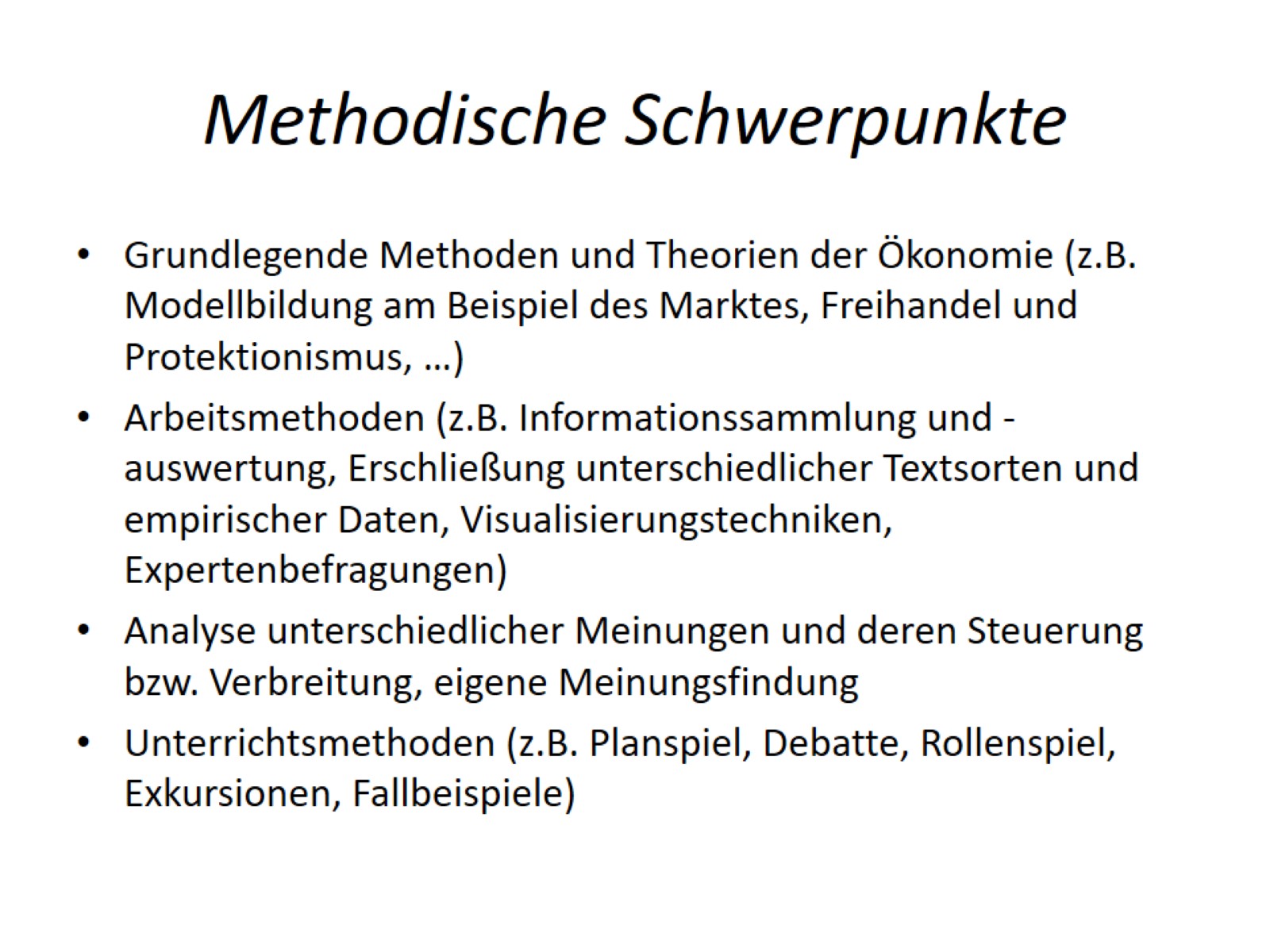 Methodische Schwerpunkte
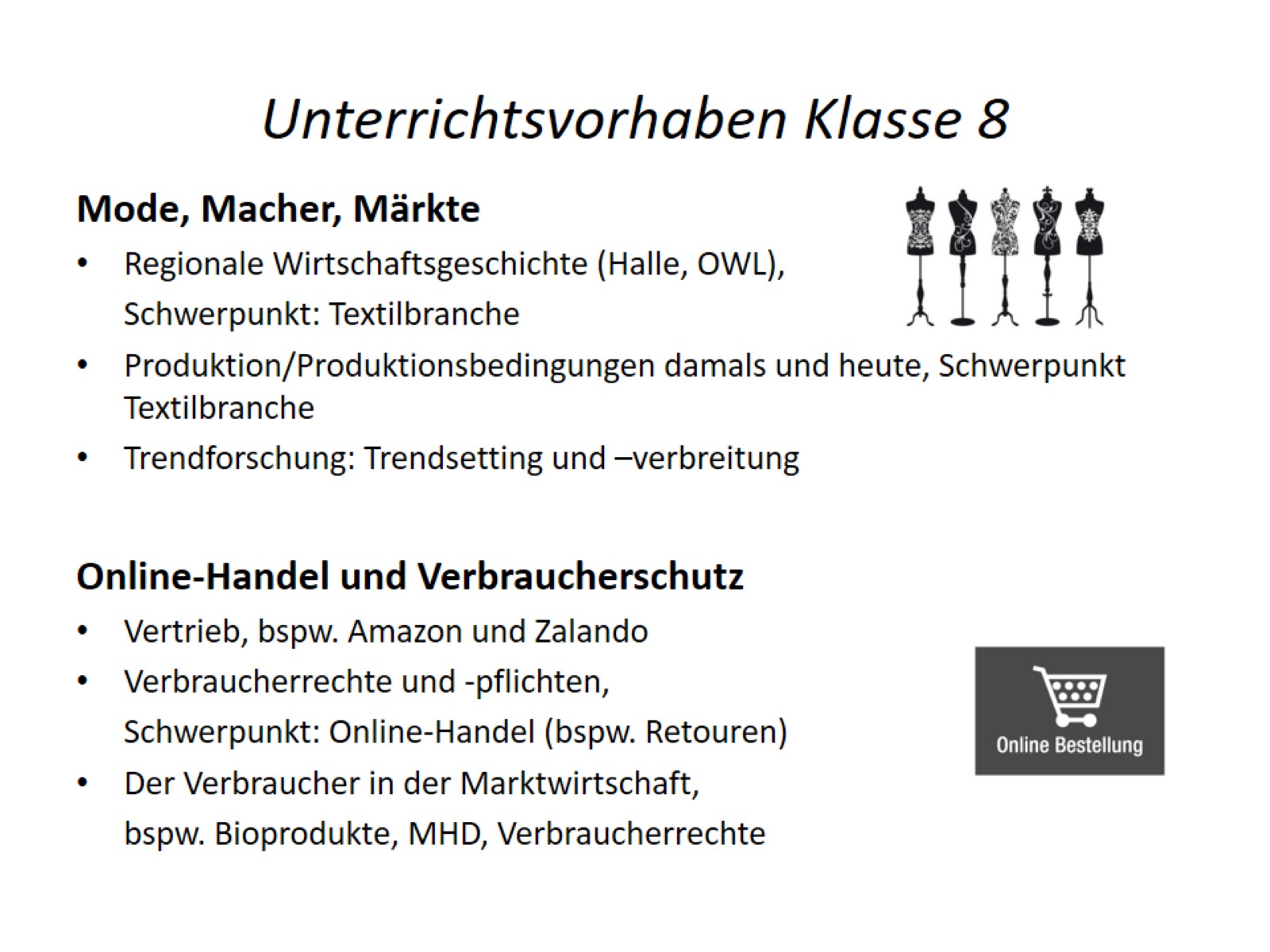 Unterrichtsvorhaben Klasse 8
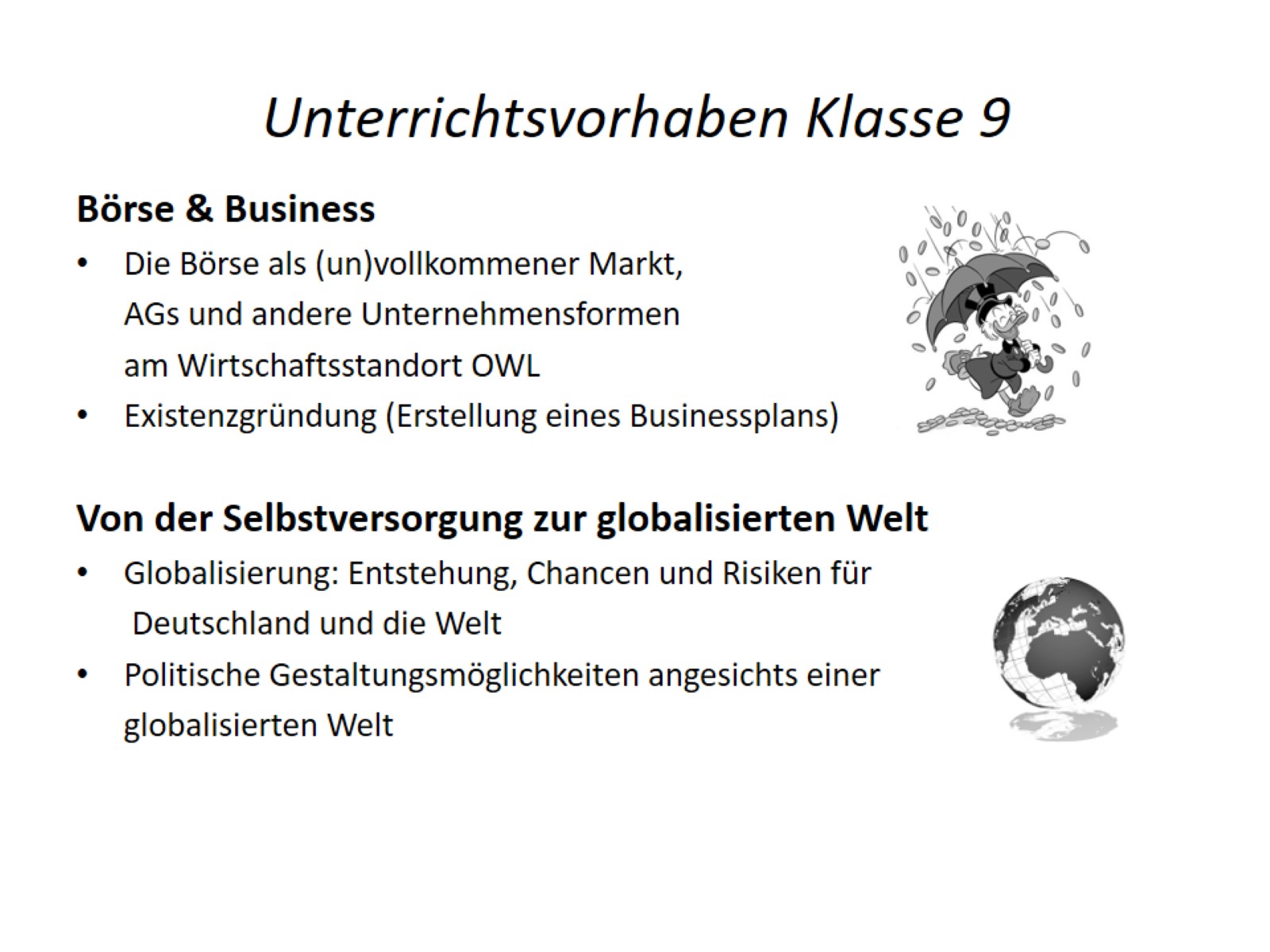 Unterrichtsvorhaben Klasse 9
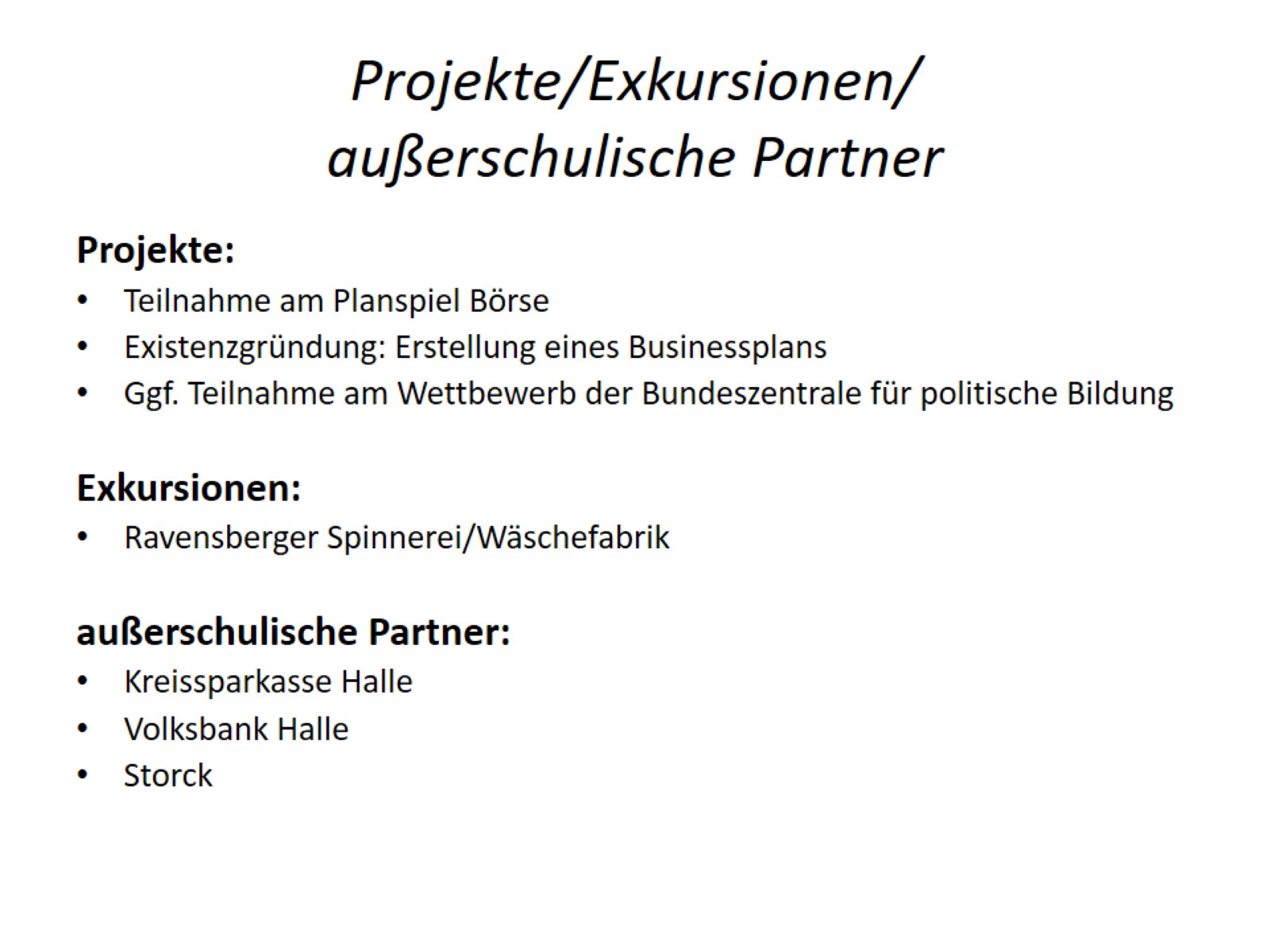 Projekte/Exkursionen/außerschulische Partner